PERSONEELSMANAGEMENT PPT 3

Onderdeel : LEIDING GEVEN
PPT 3 : leiding geven
(on)bewust heb je een beeld over andere mensen. Dit beeld bepaalt hoe je met anderen omgaat.

Mc Gregor
Het mensbeeld is bepalend voor de wijze waarop je mensen aanstuurt.
Y-theorie ( positief )
De mens wil graag werken, neemt verantwoordelijkheid, is creatief, werken is ontspanning.
Gevolg voor de stijl van leiding geven :
Consultatief, Participatief, Faciliterend. 
Soort opdracht :
Enkelvoudige opdracht
PPT 3 : leiding geven
(on)bewust heb je een beeld over andere mensen. Dit beeld bepaalt hoe je met anderen omgaat.

Mc Gregor
Het mensbeeld is bepalend voor de wijze waarop je mensen aanstuurt.
X-theorie ( negatief )
De mens wil niet graag werken, is lui, neemt geen verantwoordelijkheid, werken moet.
Gevolg voor de stijl van leiding geven :
Controlerend, wellicht autoritair.. 
Soort opdracht :
Samengestelde (meervoudige) opdracht
PPT 3 : leiding geven
PERFORMANCE MANAGEMENT
Beter belonen dan straffen

SELFFULFILLING PROPHECY
Het beeld dat je van iemand hebt wordt bevestigd in zijn gedrag dat jij waarneemt waardoor je weer versterkt wordt in het beeld van de ander.
PPT 3 : leiding geven
BLAKE en MOUTON

Uitgangspunt :
Aandacht voor resultaat 
Aandacht voor mens 

Deze twee factoren bepalen het type leidinggevende
PPT 3 : leiding geven
BLAKE en MOUTON
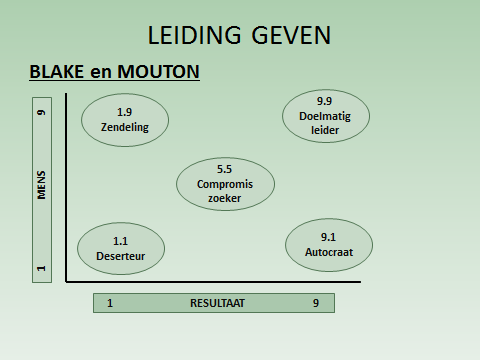 PPT 3 : leiding geven
BLAKE en MOUTON
VOORBEELD :
Twee medewerkers hebben onderling een conflict. 
Wat gaat de leidinggevende doen?
PPT 3 : leiding geven
STIJL VAN LEIDING GEVEN

Autoritair : Leidinggevende beslist
Consultatief : Leidinggevende raadpleegt, beslist zelf.
Participatief : Leidinggevende doet zelf mee aan besluitvorming.
Democratisch : Leidinggevende kiest wat meerderheid vindt.
Faciliterend : Leidinggevende creëert voorwaarden
Flexibel : Leiding gevende past zijn stijl aan, aan de situatie waarin hij zit.
PPT 3 : leiding geven
LEIDINGGEVENDE GEEFT EEN OPDRACHT :

Samengesteld ( of meervoudig ) 
Leidinggevende legt uit wat hij wil ( en wanneer ) en geeft daarbij aan hoe de medewerker dit moet doen.
Enkelvoudig
Leidinggevende legt uit wat hij wil ( en wanneer ) en laat de wijze waarop de medewerker dat doet vrij.
PPT 3 : leiding geven
LEIDINGGEVENDE VRAAGT OM VERANTWOORDING 

Leidinggevende vraagt aan medewerker toelichting waarom hij bepaalde keuzes heeft gedaan. Hij spreekt hem dus aan op uitvoeringsverantwoordelijkheid.

MAAR LEIDINGGEVENDE MOET AANGEVEN :
Hoe is iemand begeleid/welke instructies gehad/waarom deze taak aan deze medewerker.
Leidinggevende blijft eindverantwoordelijk, niet uitvoeringsverantwoordelijk
PPT 3 : leiding geven
LEIDINGGEVENDE CONTROLEERT

Tijdens :
Input ( sturen op aannemen juiste mensen / middelen )
Transformatie ( tijdens het proces )
Output ( sturen op het resultaat )

Nodig is een goed management informatiesysteem (MIS)
Voorbeelden :
Logistiek informatie systeem ( voorraad )
Personeel informatie systeem ( ziekte )
Financieel informatie systeem( winst/verlies )
PPT 3 : leiding geven
DELEGATIE 
Overdragen van taken/bevoegdheden en verantwoordelijkheden aan een ander ( lager )

Waarom delegeren?
Organisatie worden groter
Flexibiliteit naar klant is vereist ( vrijheid om in te spelen op de wens )
Motivatie van werknemers ( meer verantwoordelijkheid )
Mate van delegatie is afhankelijk van :
Capaciteit van de medewerkers ( kunnen )
Bereidheid medewerker ( willen )
Bereidheid leidinggevende ( willen )
Juiste controlemechanisme ( MIS )
PPT 3 : leiding geven
SPANWIJDTE is het aantal medewerkers waaraan je leiding geeft ( is een “zijn” )
OMSPANNINGSVERMOGEN geeft aan hoeveel mensen je leiding KAN geven. ( effectief leidinggeven )

OMSPANNINGSVERMOGEN HANGT AF VAN :
Competenties leidinggevende
Competenties medewerkers
Het soort werk / afbreukrisico
Wijze waarop werk is verdeeld in de organisatie
PPT 3 : leiding geven
ALS SPANWIJDTE GROTER IS DAN OMSPANNINGSVERMOGEN :
Worden er meer fouten gemaakt
Ontstaat er stress en irritatie
Worden zaken eerder vergeten

ALS OMSPANNINGSVERMOGEN GROTER IS DAN SPANWIJDTE :
Leidinggevende heeft de neiging zich overal mee te willen bemoeien
PPT 3 : leiding geven
HOE KAN JE OMSPANNINGSVERMOGEN VERGROTEN ?:
Benoem een assistent in de lijn (die de dagelijkse werkzaamheden)
Benoem een assistent to ( iemand die je ondersteunt )

EN/OF VERANDER NIETS en :
Delegeer meer!
Gebruik je tijd efficiënter ( time management )